ac-9/ac-s absorption (a tube) and beam attenuation (c tube)
Measuring CDOM absorption coefficients
July 13, 2011
Things we are comparing:sample sources, instruments, filters
Open ocean
Dockside
Biscay pond, and Biscay pond dilution series

ac-9 (0.2 m Sartoris plastic filter)
ac-9 (0.7 m Whatman GF/F)
ac-s (0.7 m Whatman GF/F)
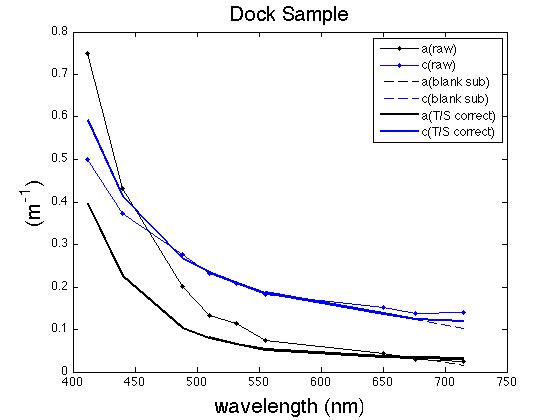 Table of slope comparisons(absorption, using Excel)
aCDOM () = aCDOM (REF) e – SCDOM(- REF)
Standard errorBiscay Pond ac-9 0.2 filter
Propagated error was low
Is (a) a function of concentration?
ac-s	ac-s	            ac-9 #1		           ac-9 #2
Absorption vs. attenuation
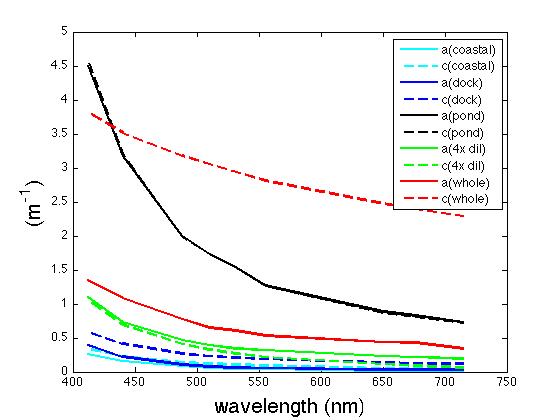 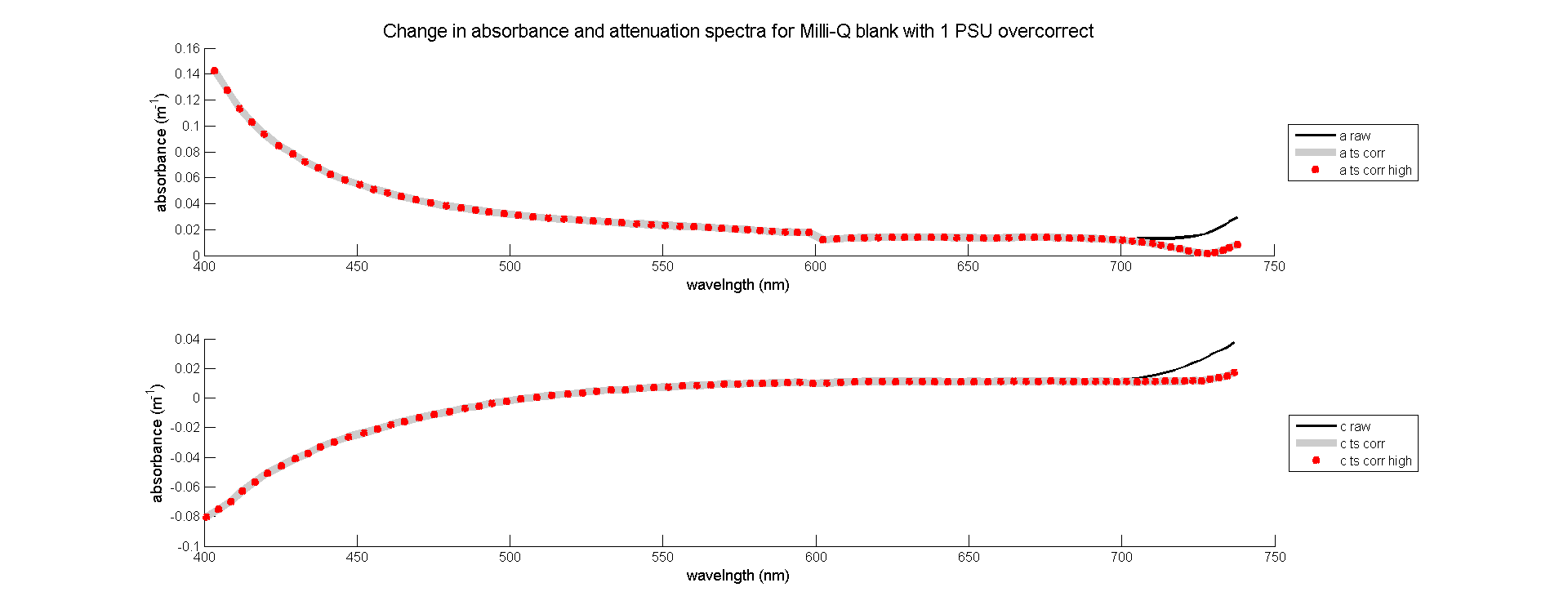